Japan: Arts and Culture
Margaret Barbee PhD 
April 2019
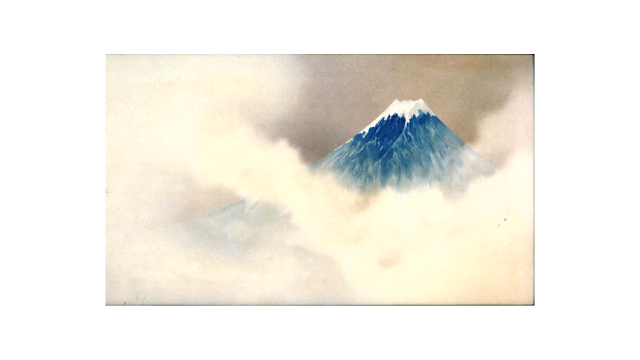 Design and Aesthetics
Language of Design
Wabi Sabi: rustic, withered, dreary
Shibui: subtle elegance
Shoin: a “study hall”
Sukia: abode of refinement
Language of Design Terms
Hade: bright
Iki: chic
Jimi: somber, proper
Miyabi: courtly elegance, opulent, lavish
Karei: sumptuous
“The blossom is the first embrace of oblivion…”
Japanese Design: Art, Aesthetics and Culture, by Patricia Graham
Design Characteristics
Refined
Graceful
Nature
Beauty
Detail
Tranquil, serene
Flexibility
Compact
Natural imperfections
Forms and structures
Transformational
Pleasurable
Typical Motifs
Flowers
Leaves and branches
Rocks
Water features
Birds
Colors
Metaphors and symbols
Forms and Patterns
Hierarchy and order
Dimensions of time and space
Boundaries
No waste of material, resources
Art Expression
Painting: ancient and modern
Food: cooking, serving and tea
Gardens: outdoor, interior, bonsai, ikebana
Poetry: haiku
Kimonos: silks, embroidery and textiles
Calligraphy
Ceramics
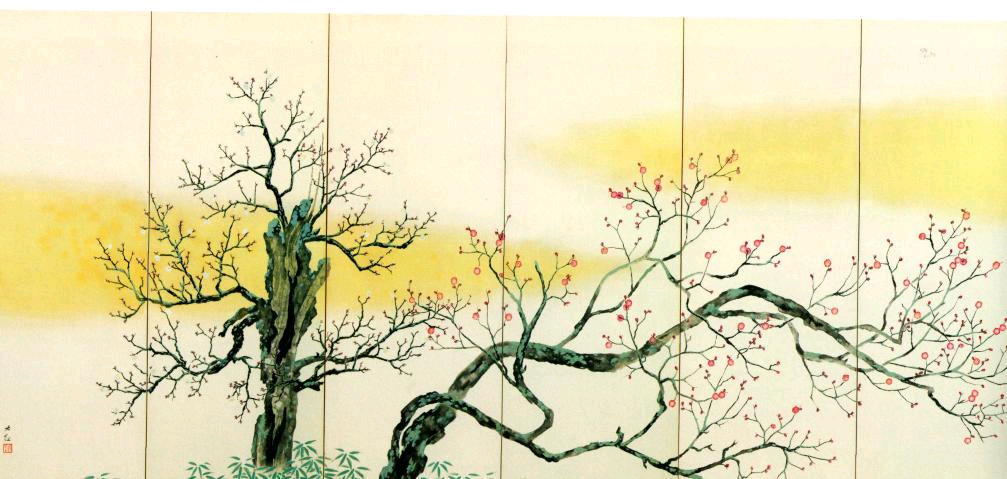 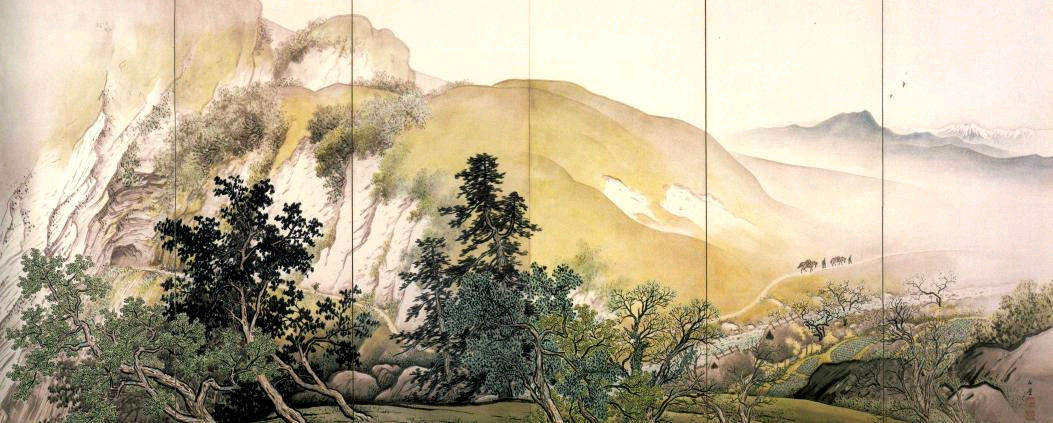 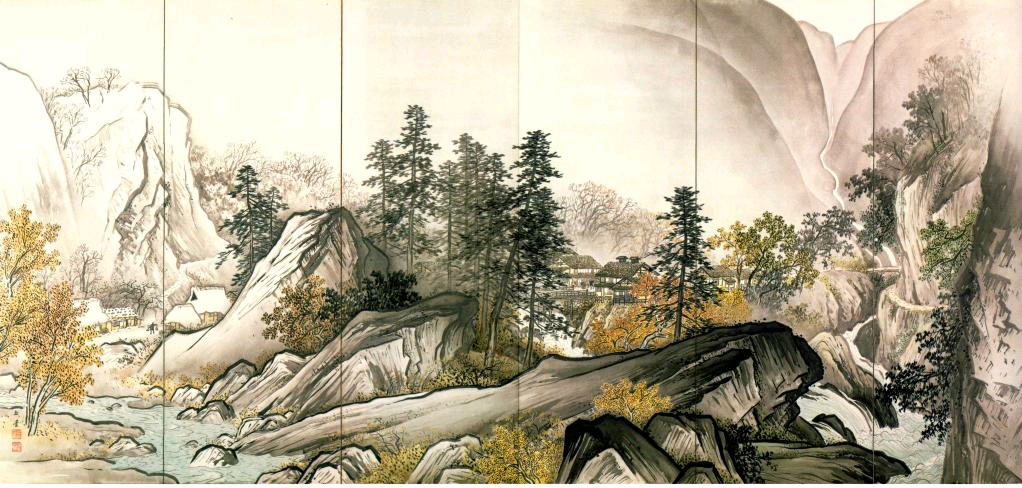 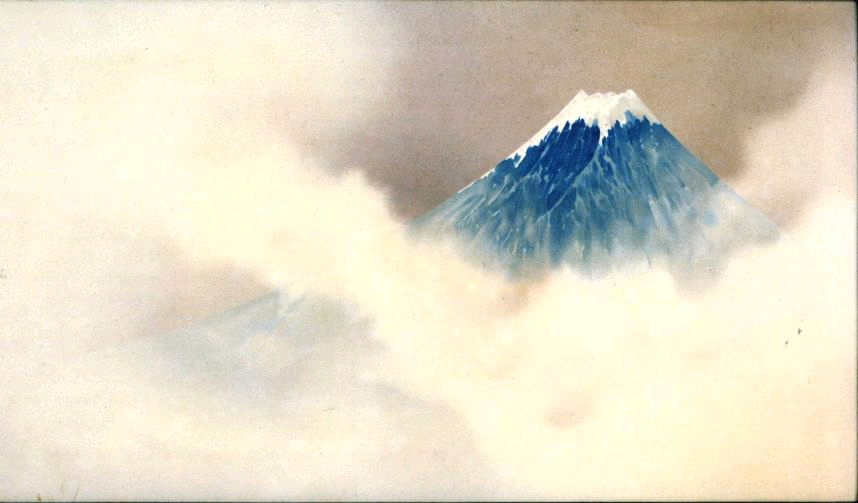 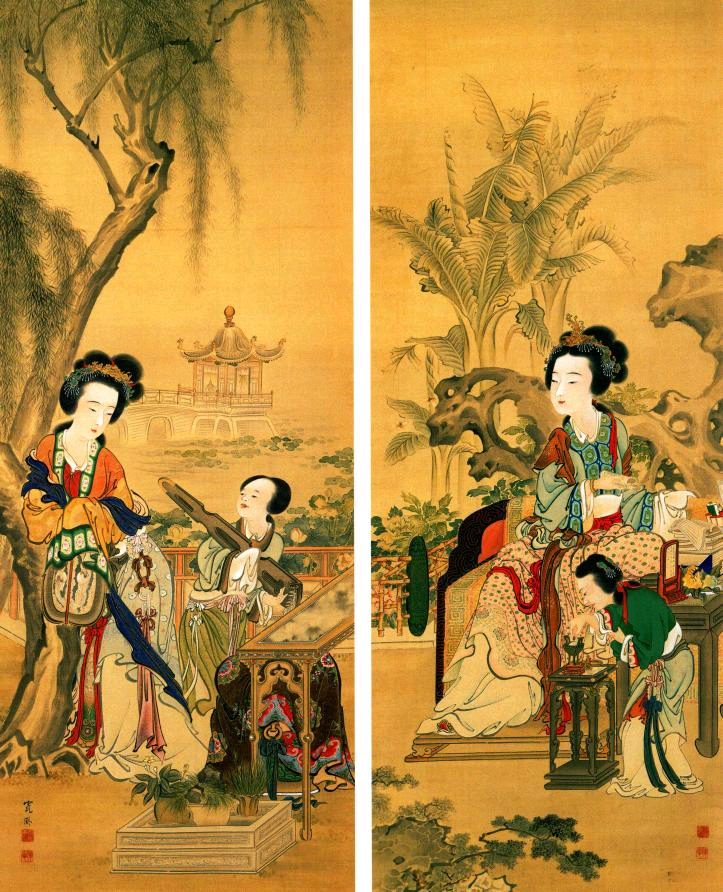 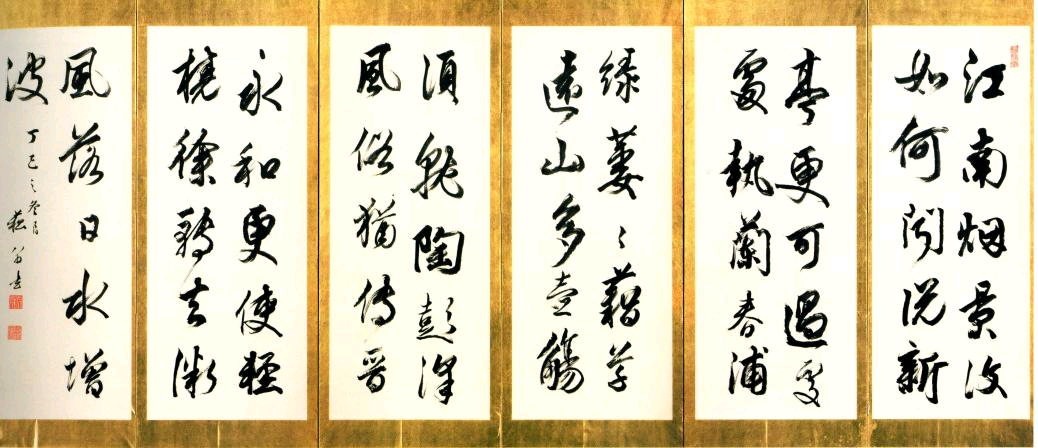 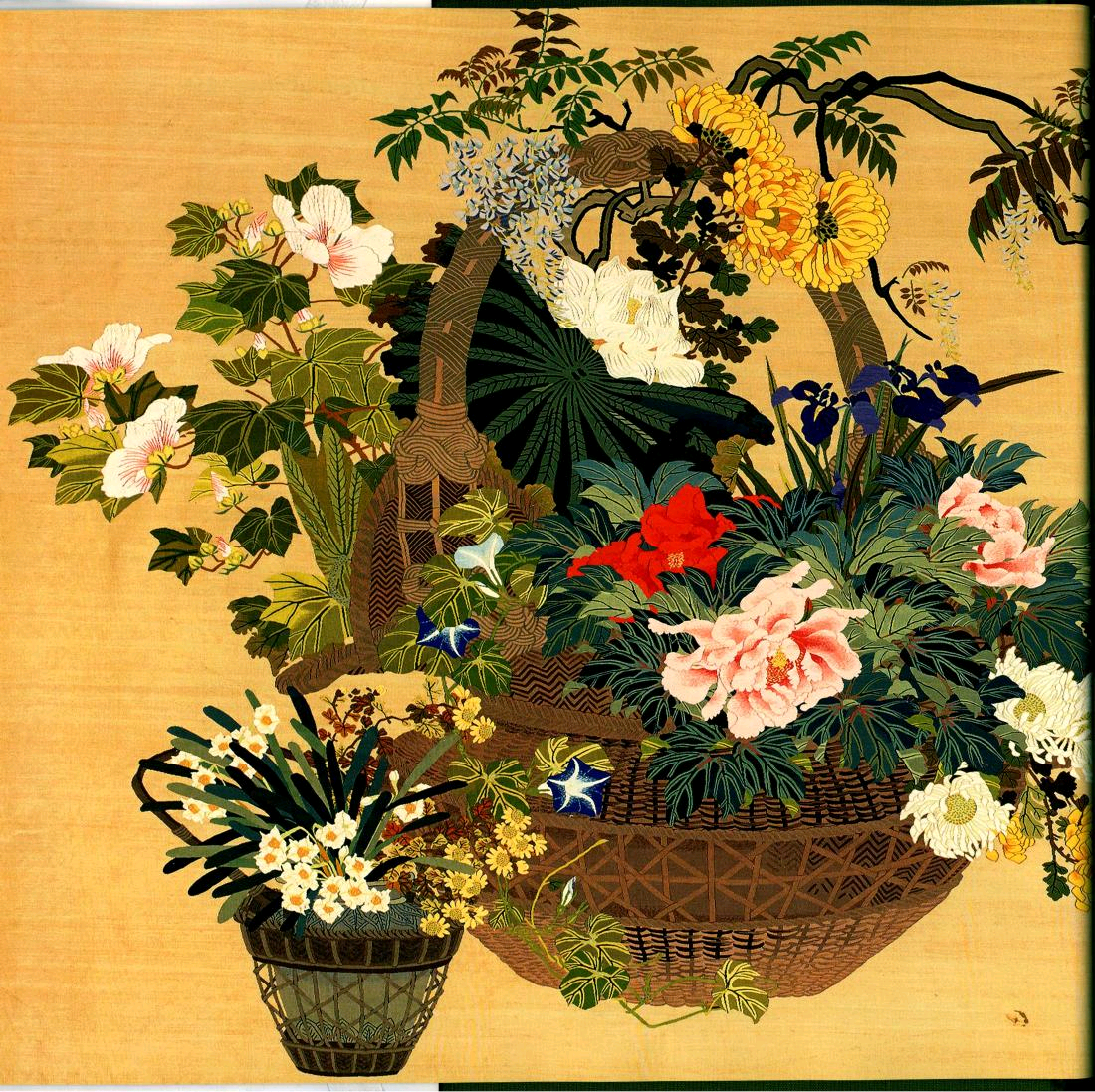 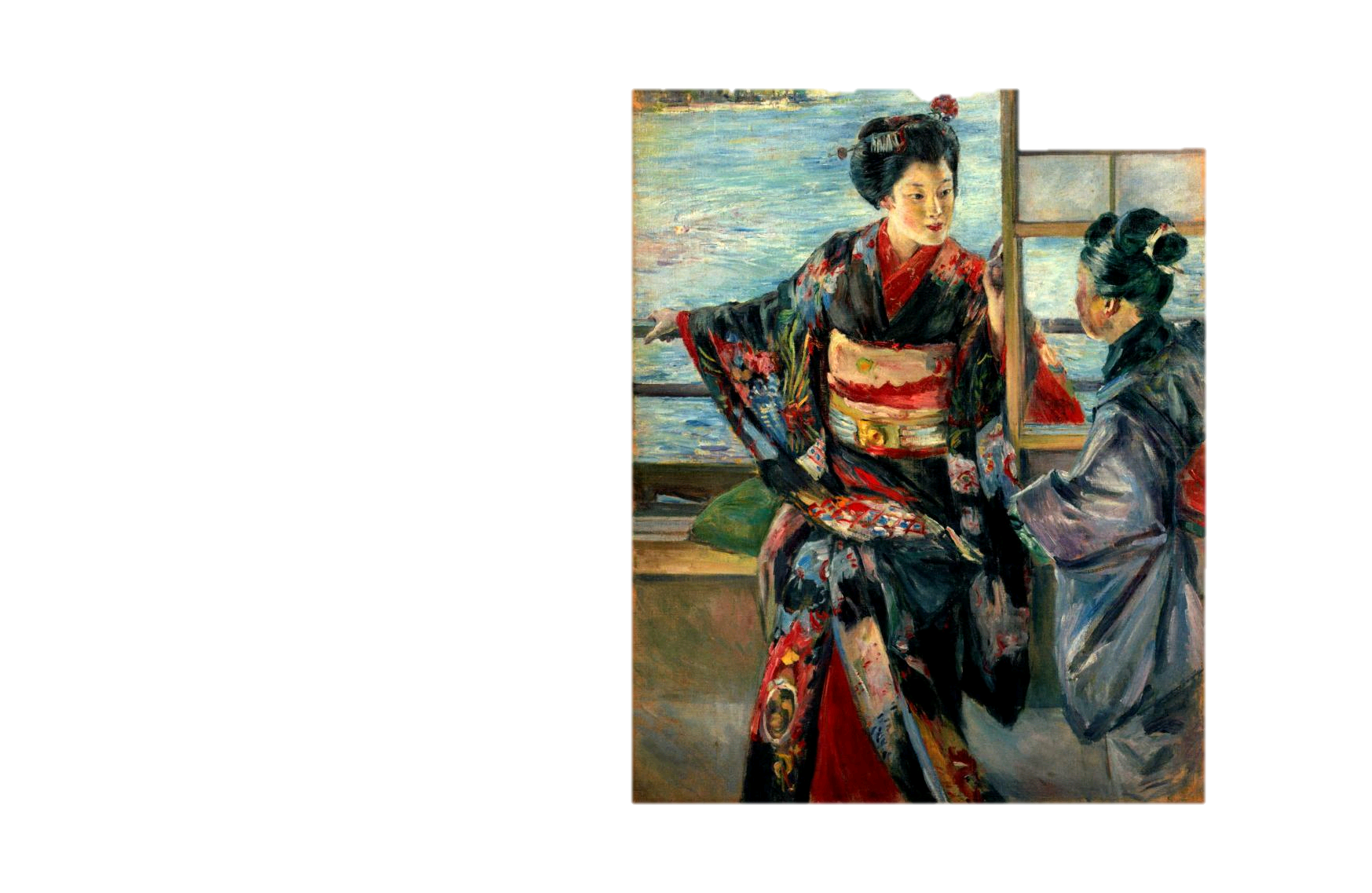 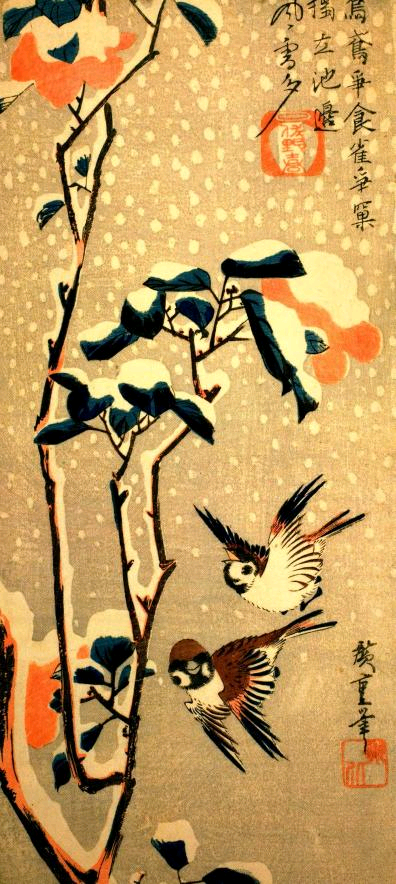 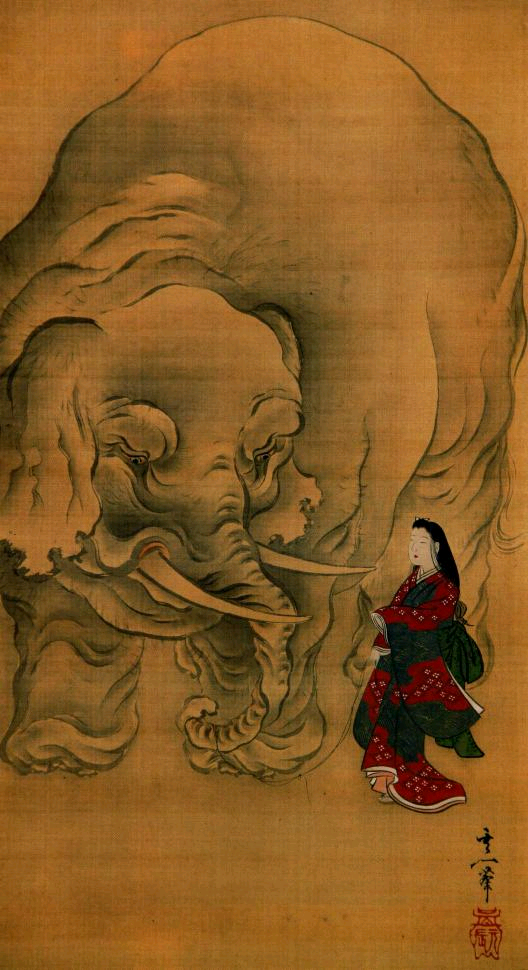 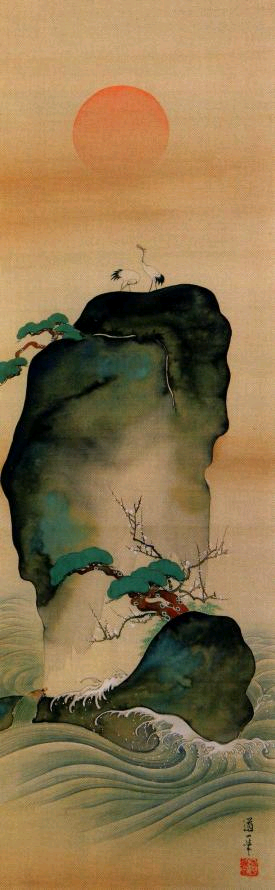 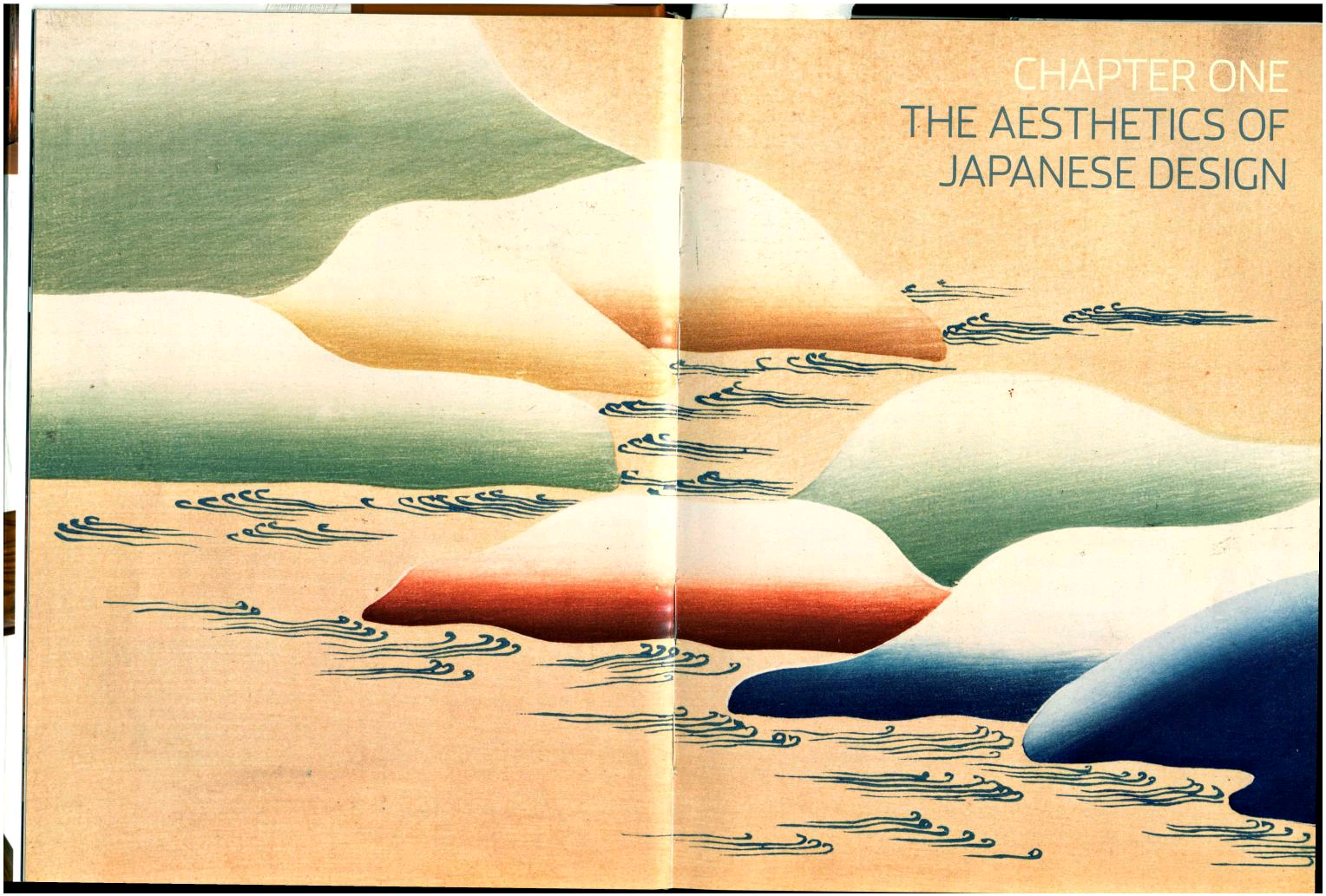 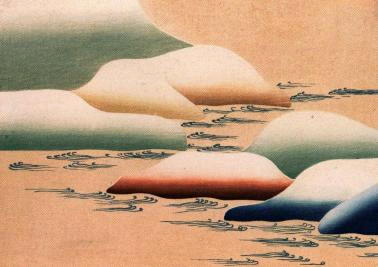 Ceramic Plate
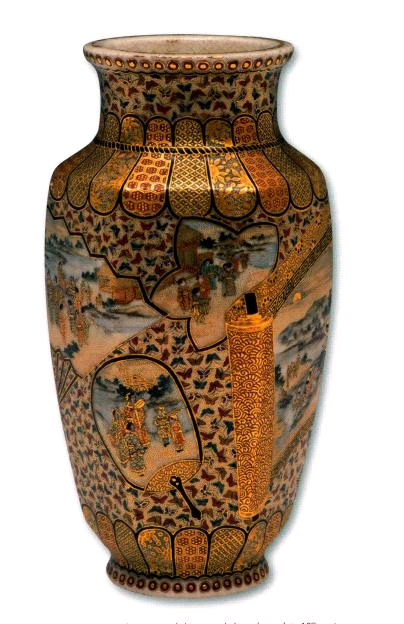 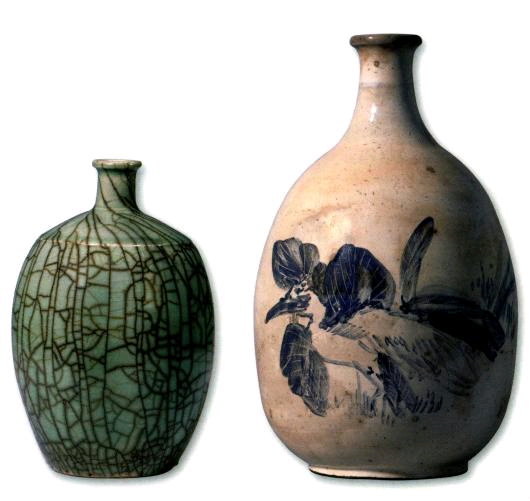 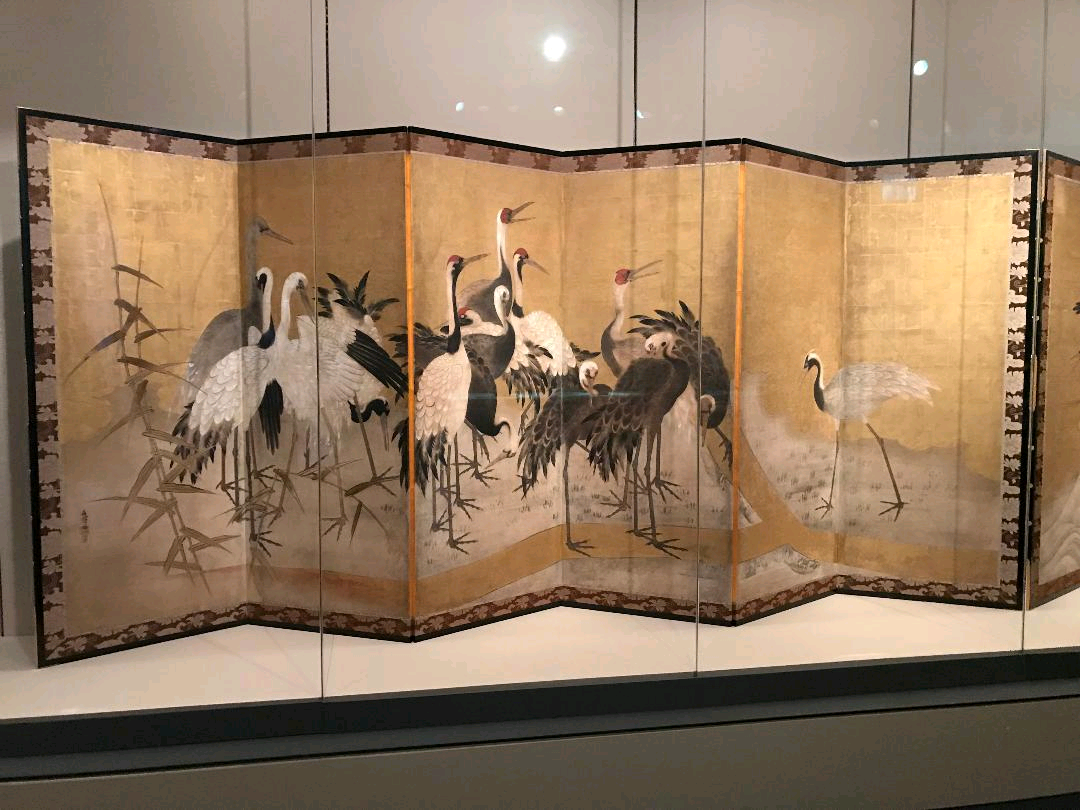 Haiku Poetry
Structure of 17 syllables
Three lines: 5-7-5
References natural world. Senryu, similar, not about nature
No rhymes
Ninth century until today
Leaves a strong feeling or impression

“In the moonlight the 
color and scent of wisteria
seems far away”